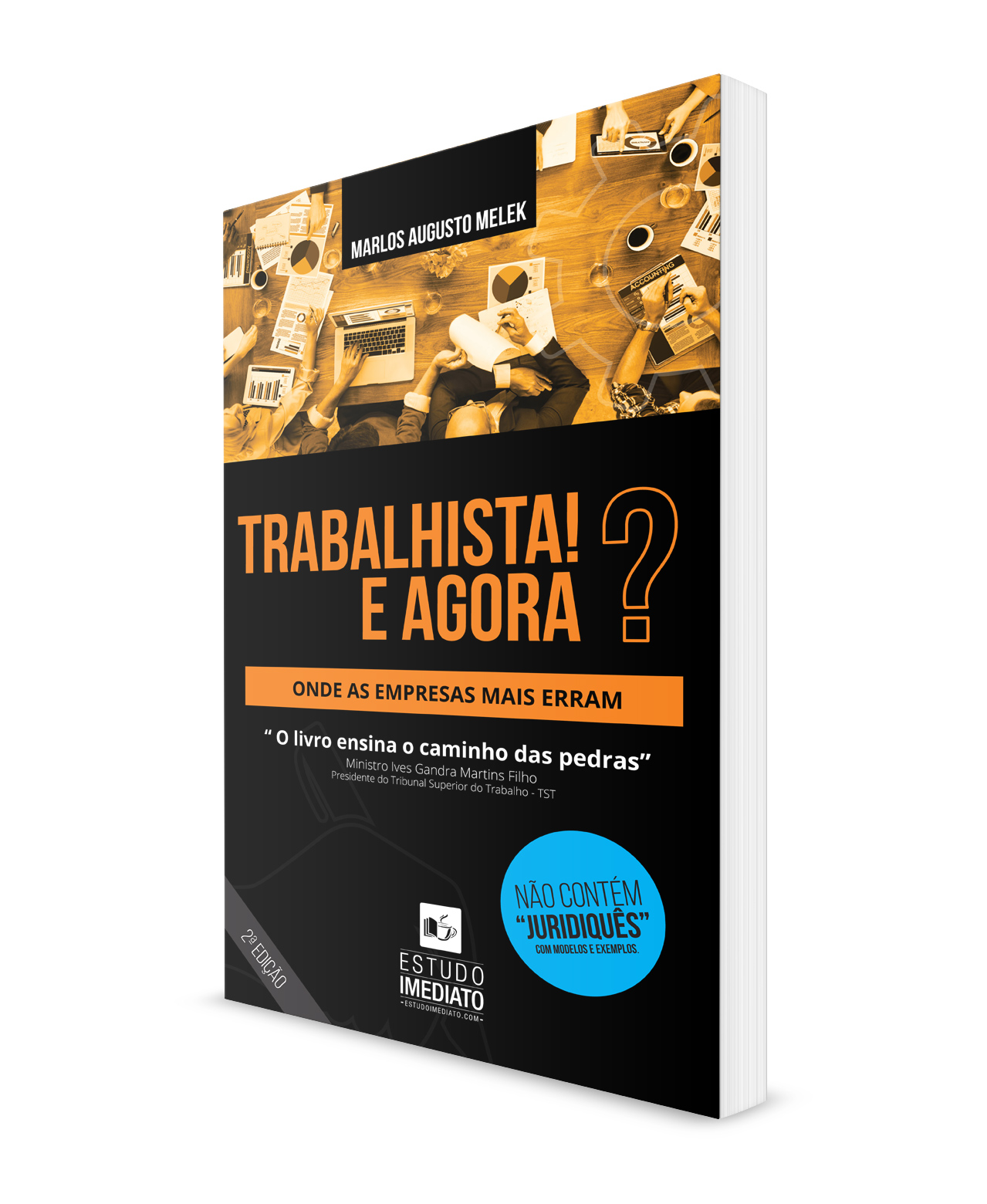 PEQUENAS DICASPARA EVITAR GRANDES CONDENAÇÕES
O DESAFIO DA ADMINISTRAÇÃO PÚBLICA NO BRASIL
Planejar

 Traçar objetivos e metas

- Focar em resultados
PROGRAMA ESPAÇO LIVRE - AEROPORTOS
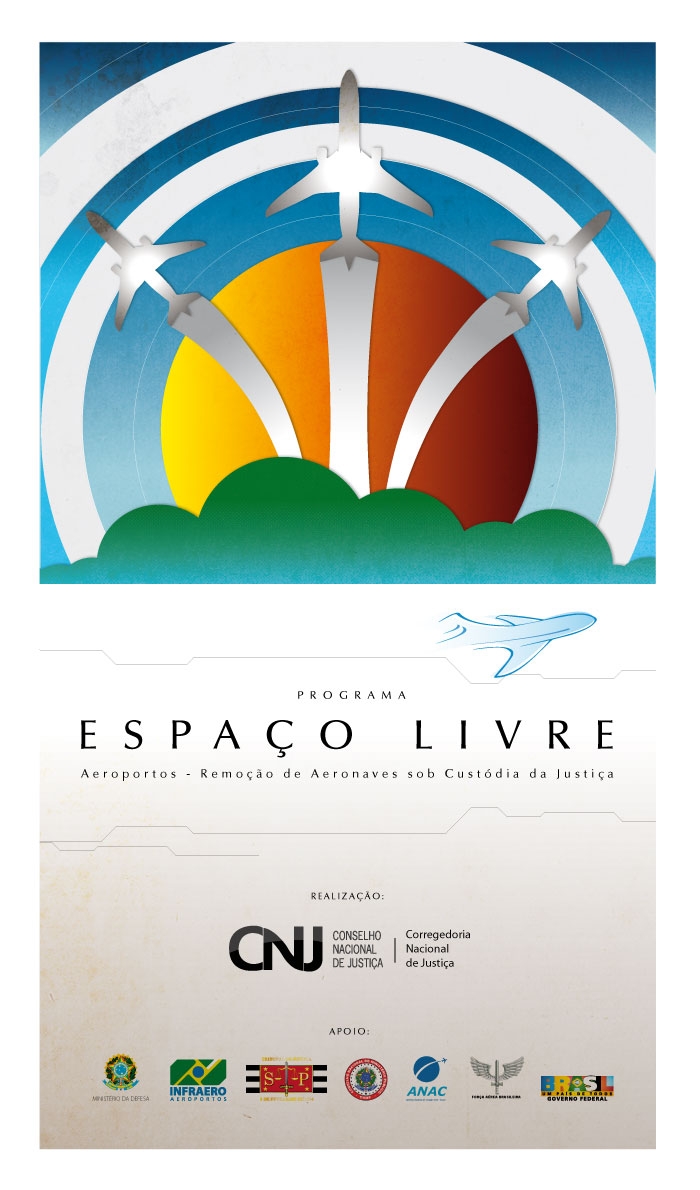 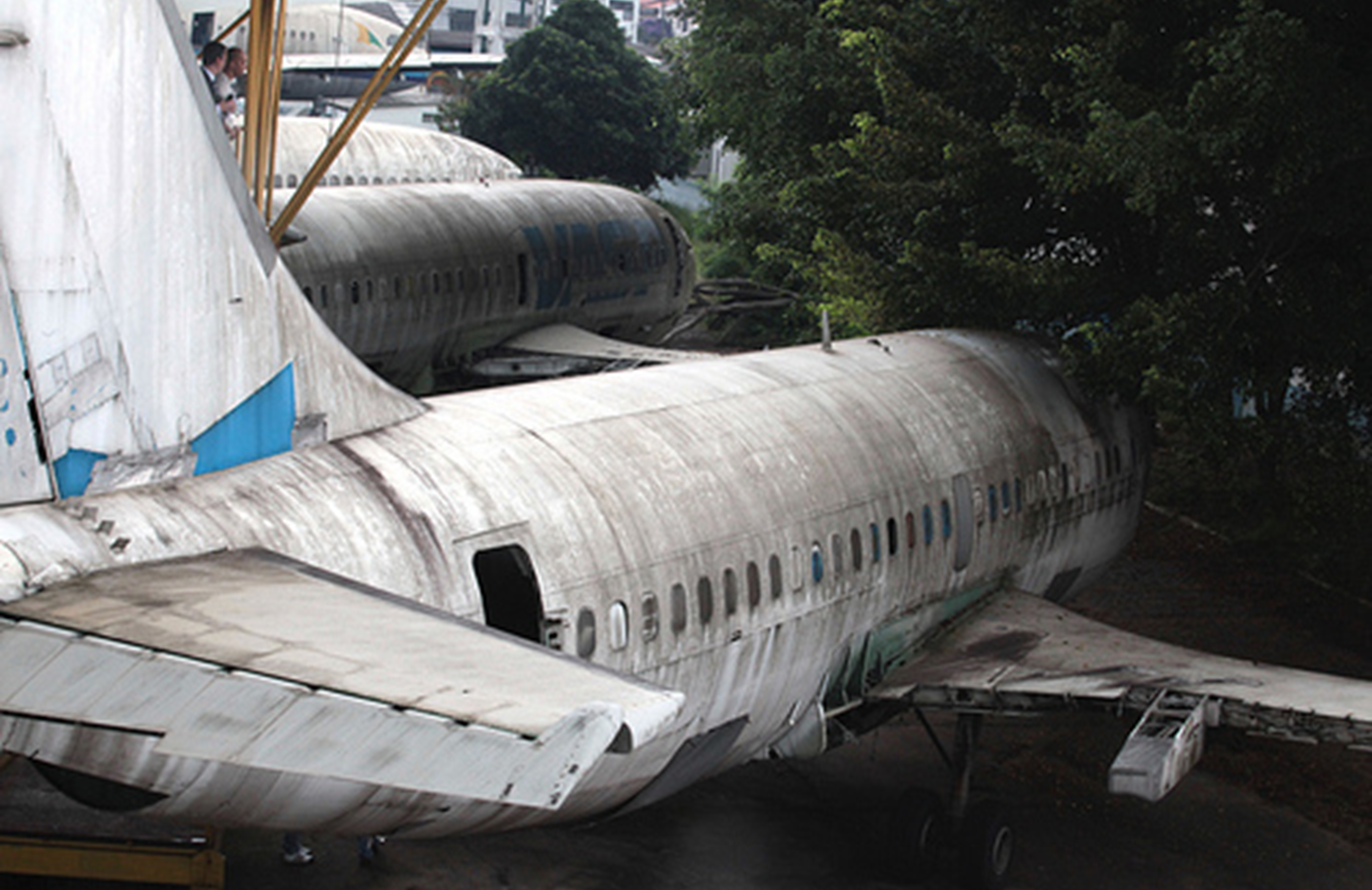 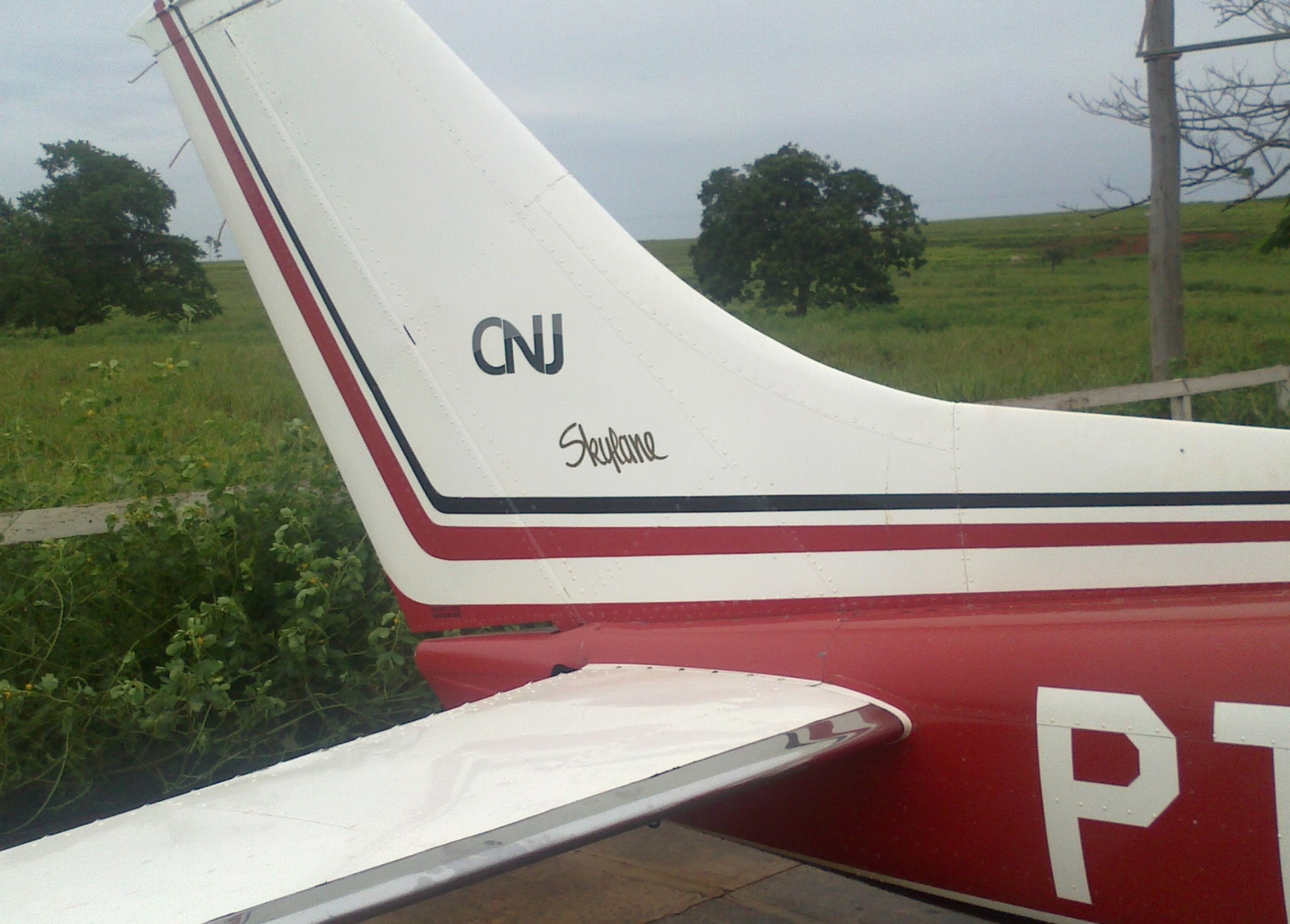 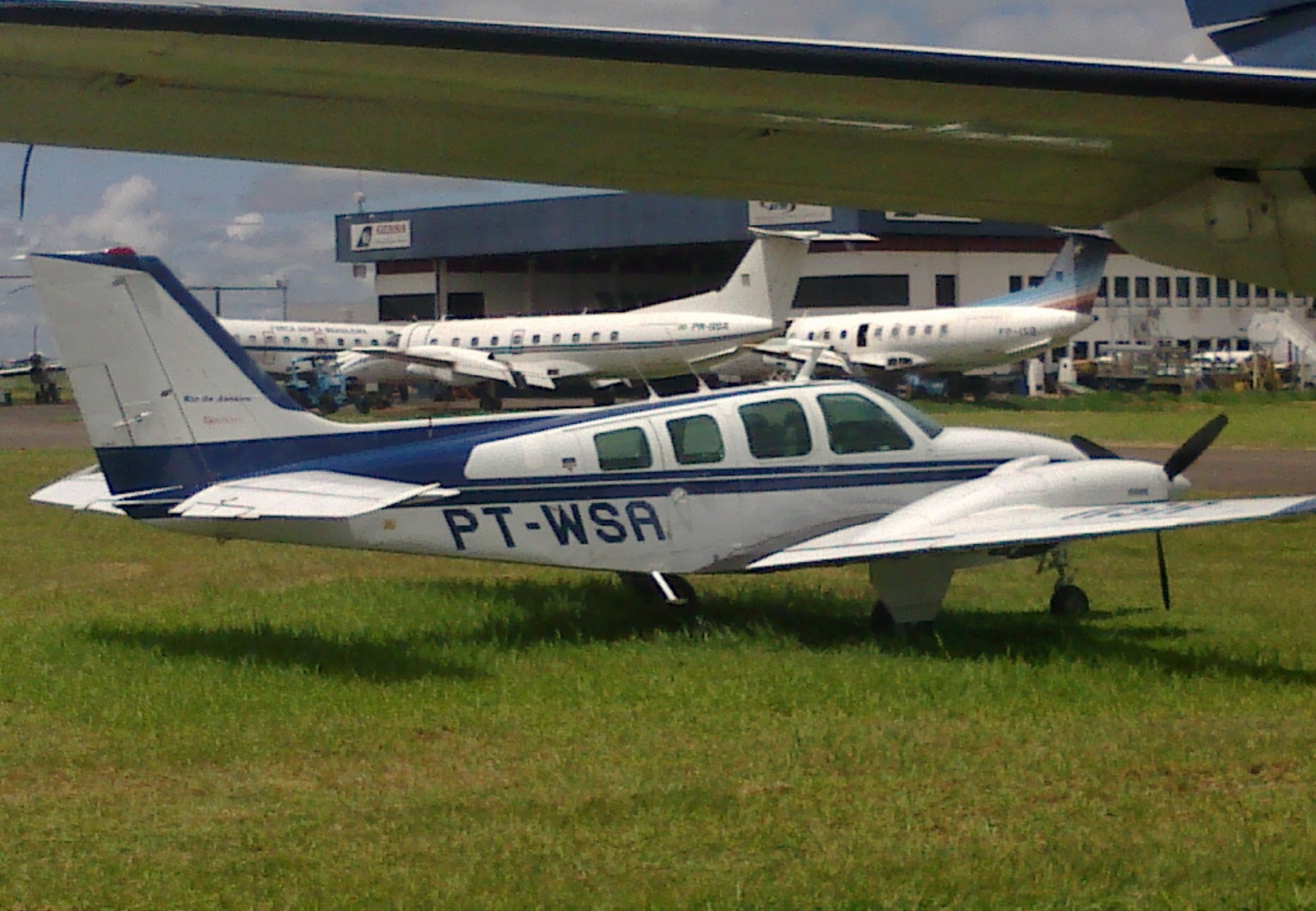 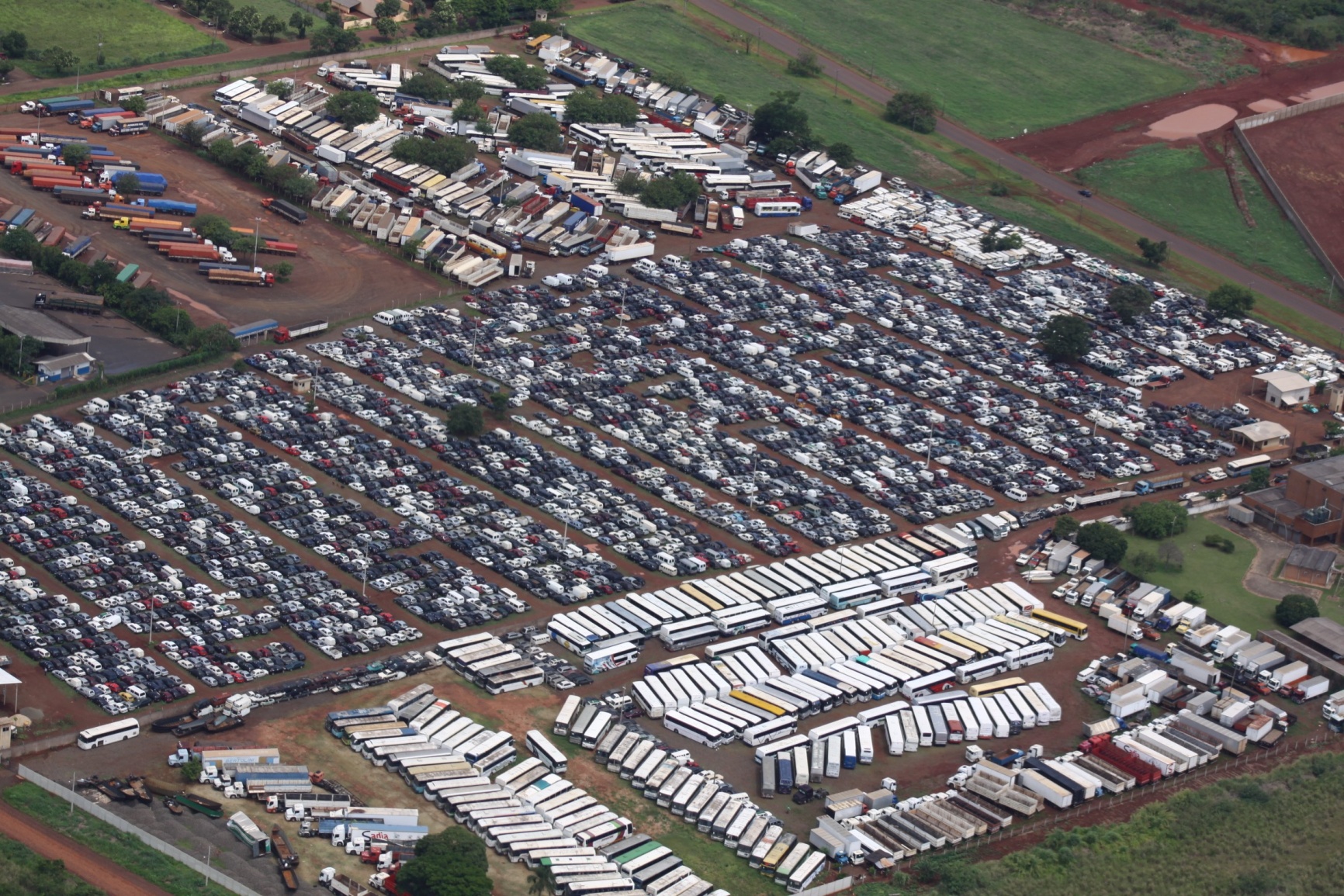 7.000 veículos apreendidos  –  Foz / PR
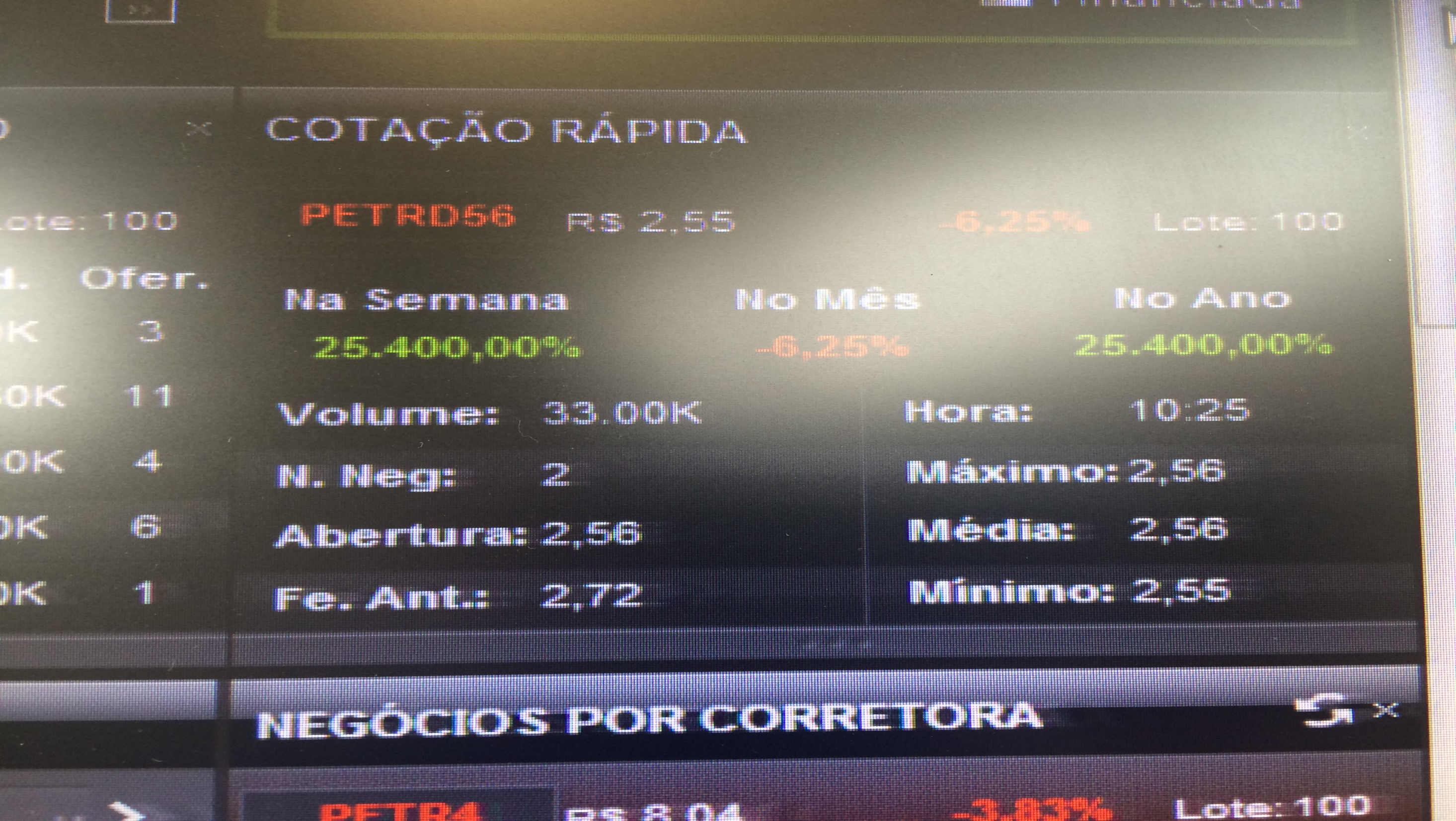 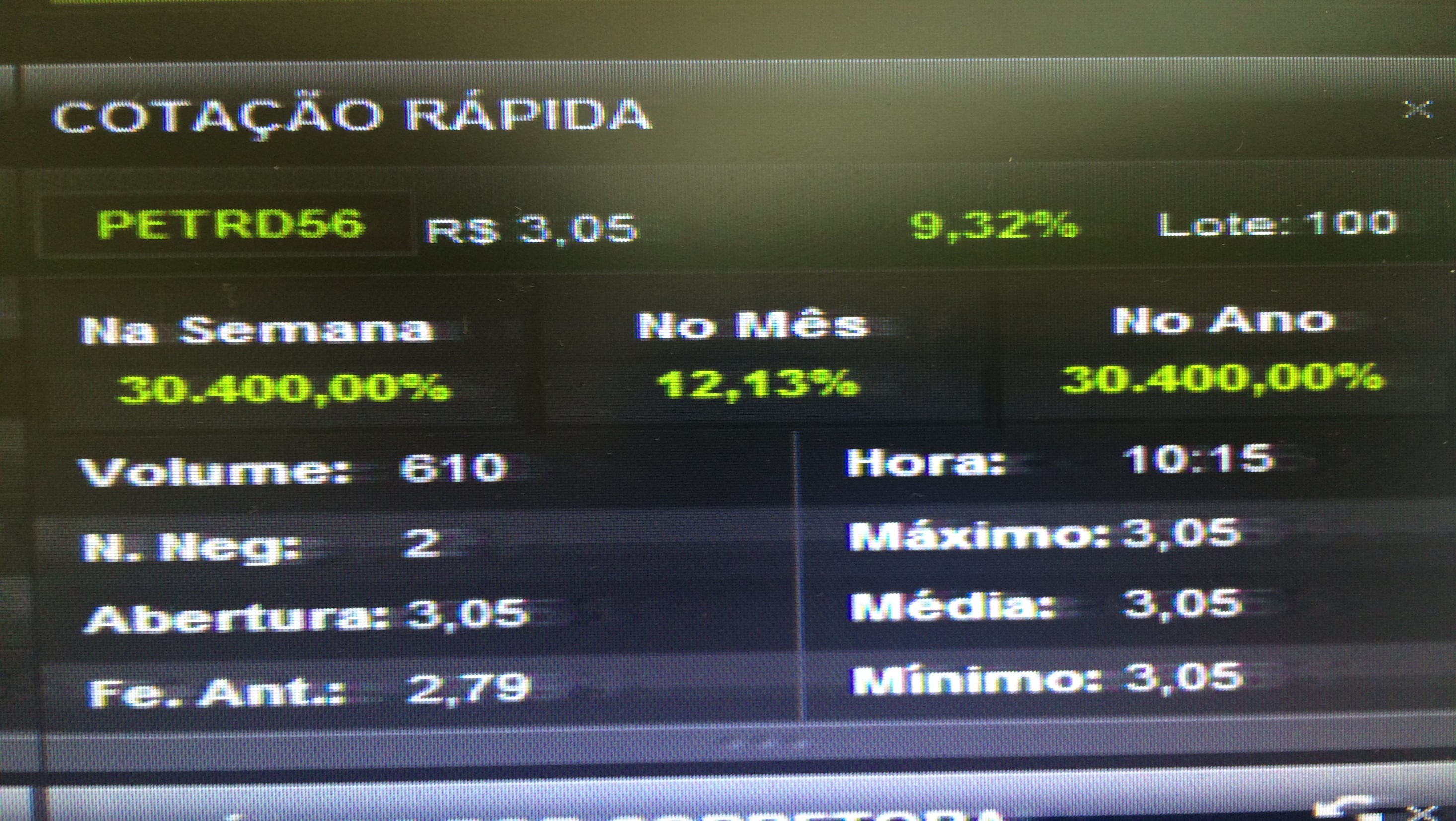 REALIDADE BRASILEIRA
- 73,9 milhões de processos: 01 para cada brasileiro adulto

- 4 milhões de novas ações trabalhistas no ano passado

- 11 mil novas ações trabalhistas por dia

- 12,3 milhões de desempregados
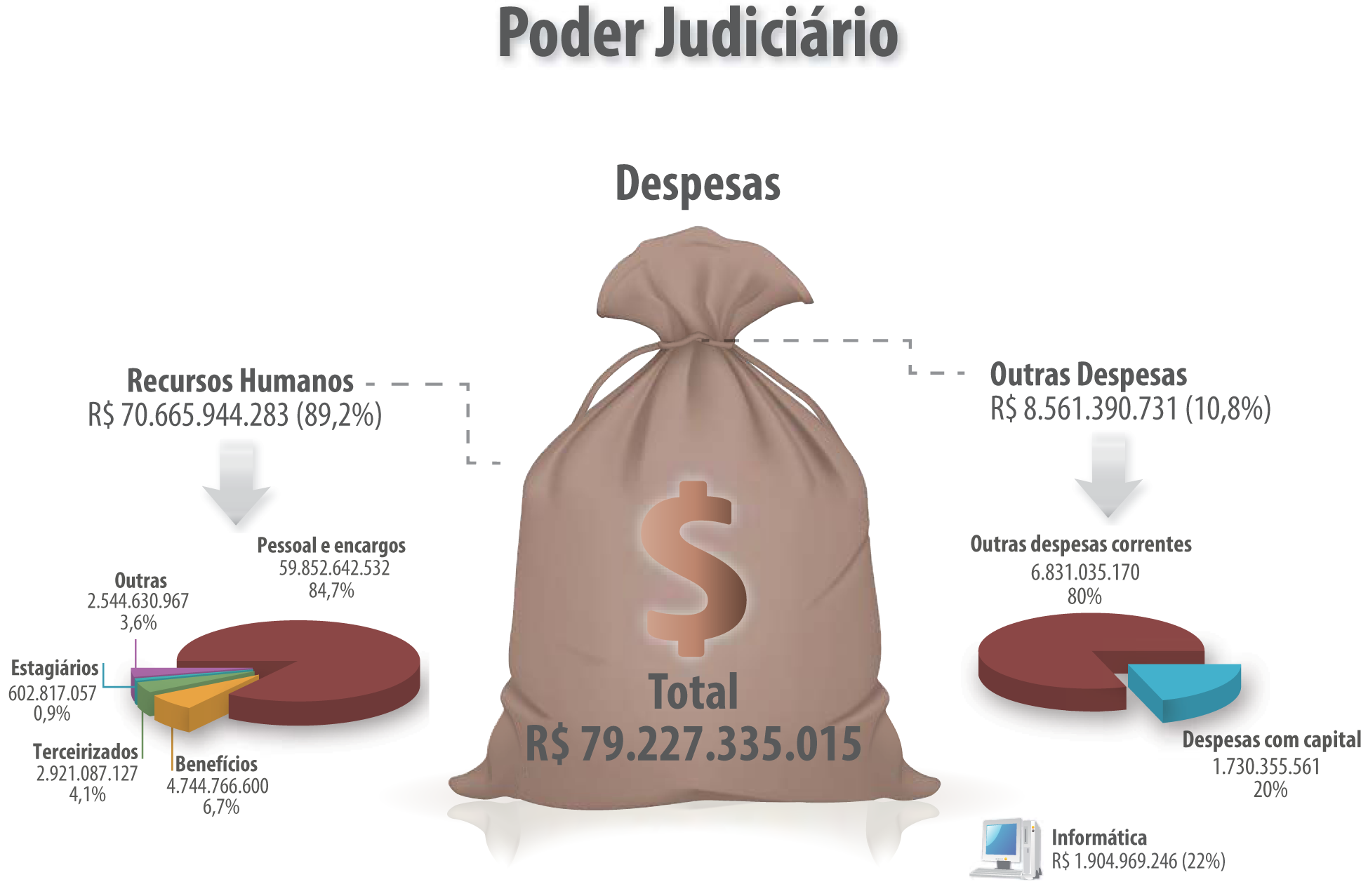 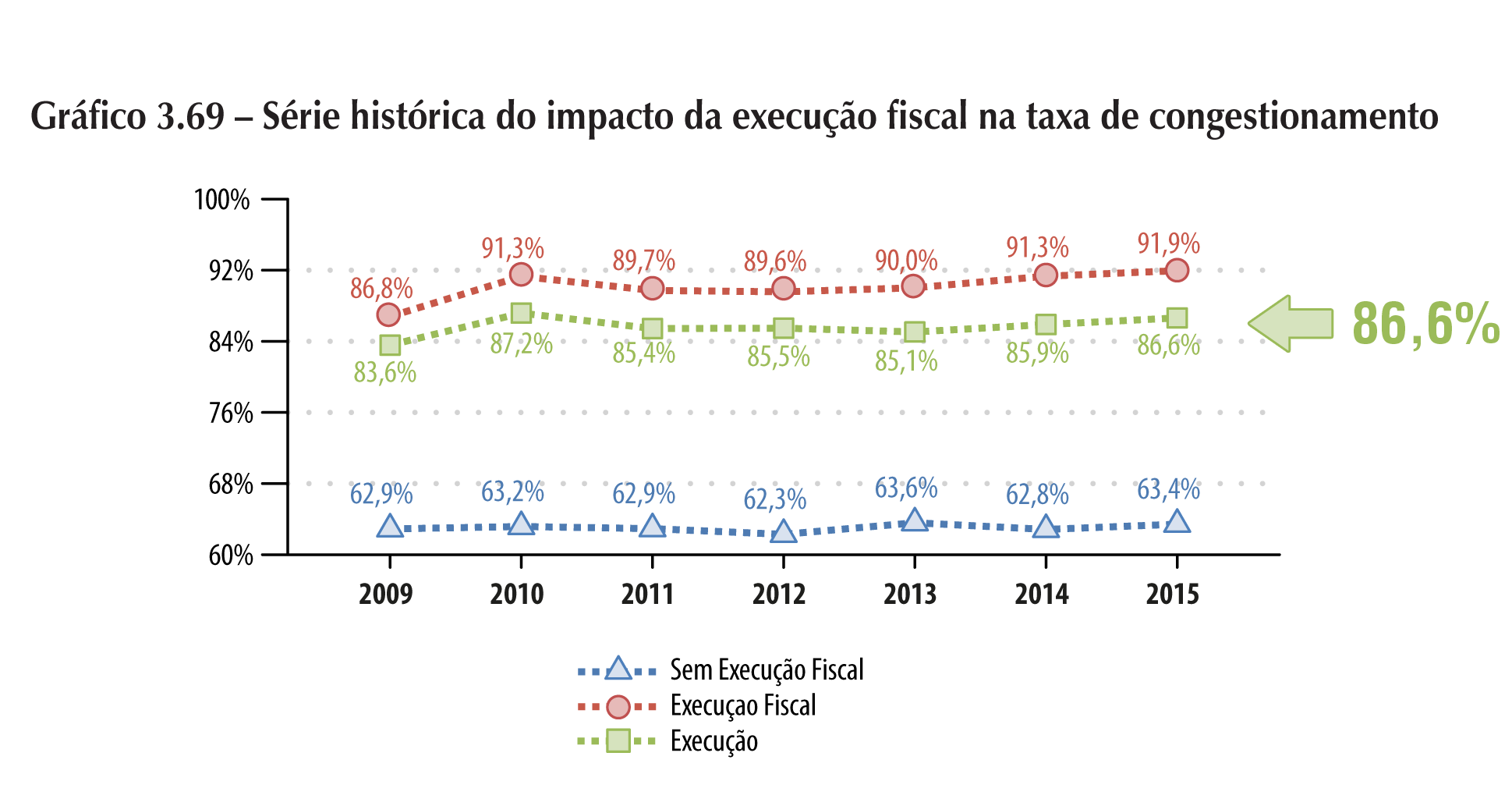 Fonte: CNJ
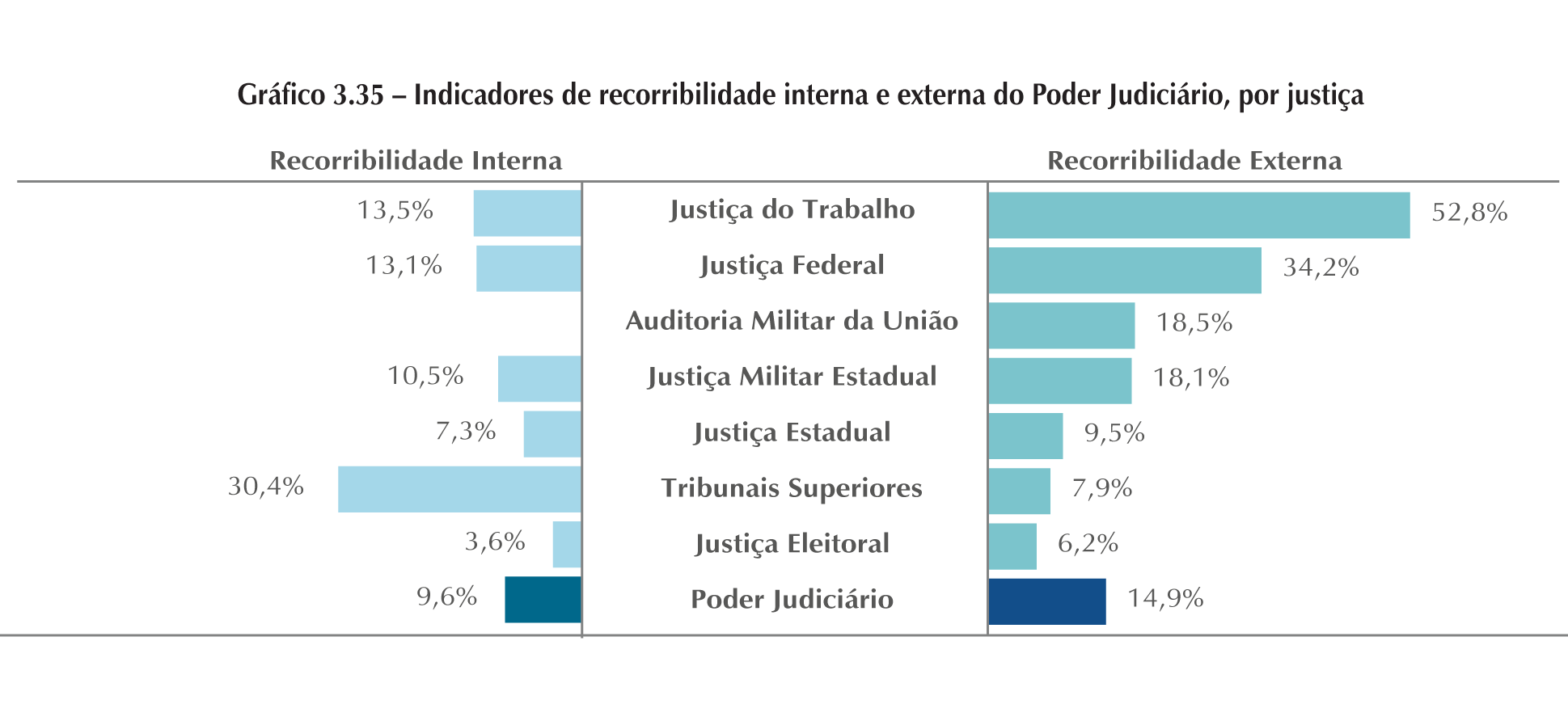 52,8%
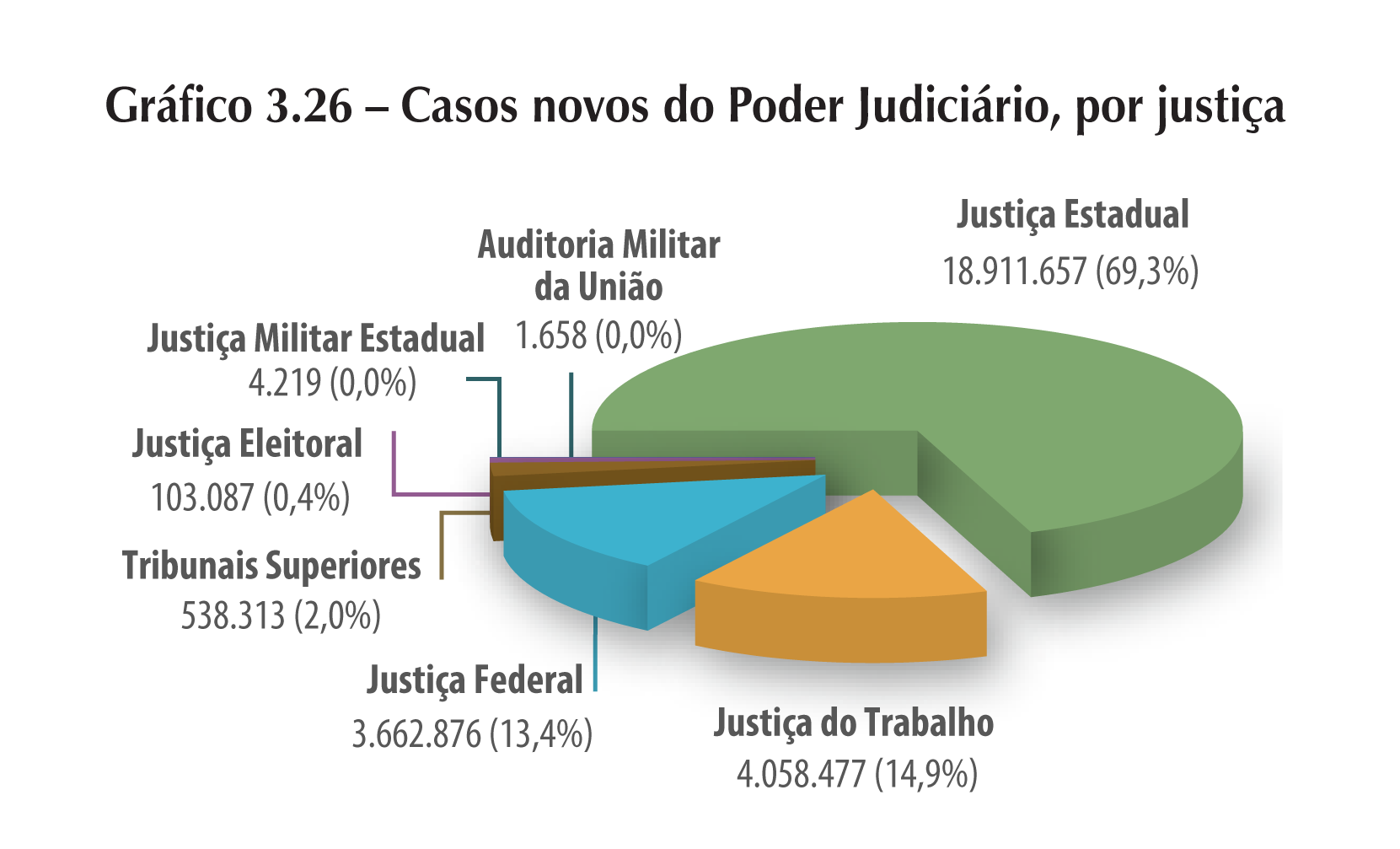 4.058.447
Fonte: CNJ
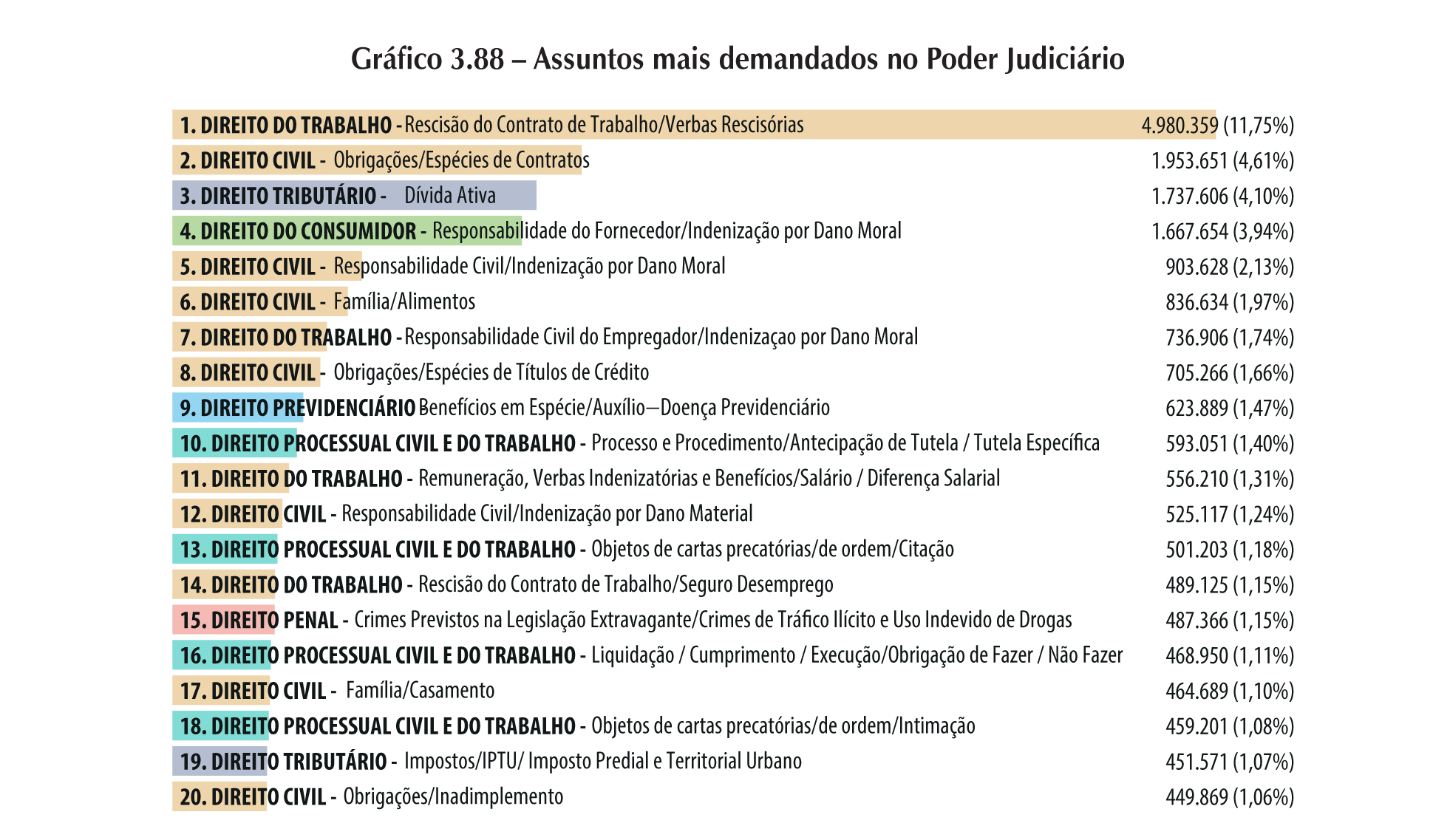 155%
1.000%
HOSTILIDADE AO EMPREENDEDOR
- Legislação (Ameaça/Oportunidade)

- Insegurança Jurídica (Casos Iguais e Indisciplina Judiciária)

- Medidas Extremas

- Medidas Populistas
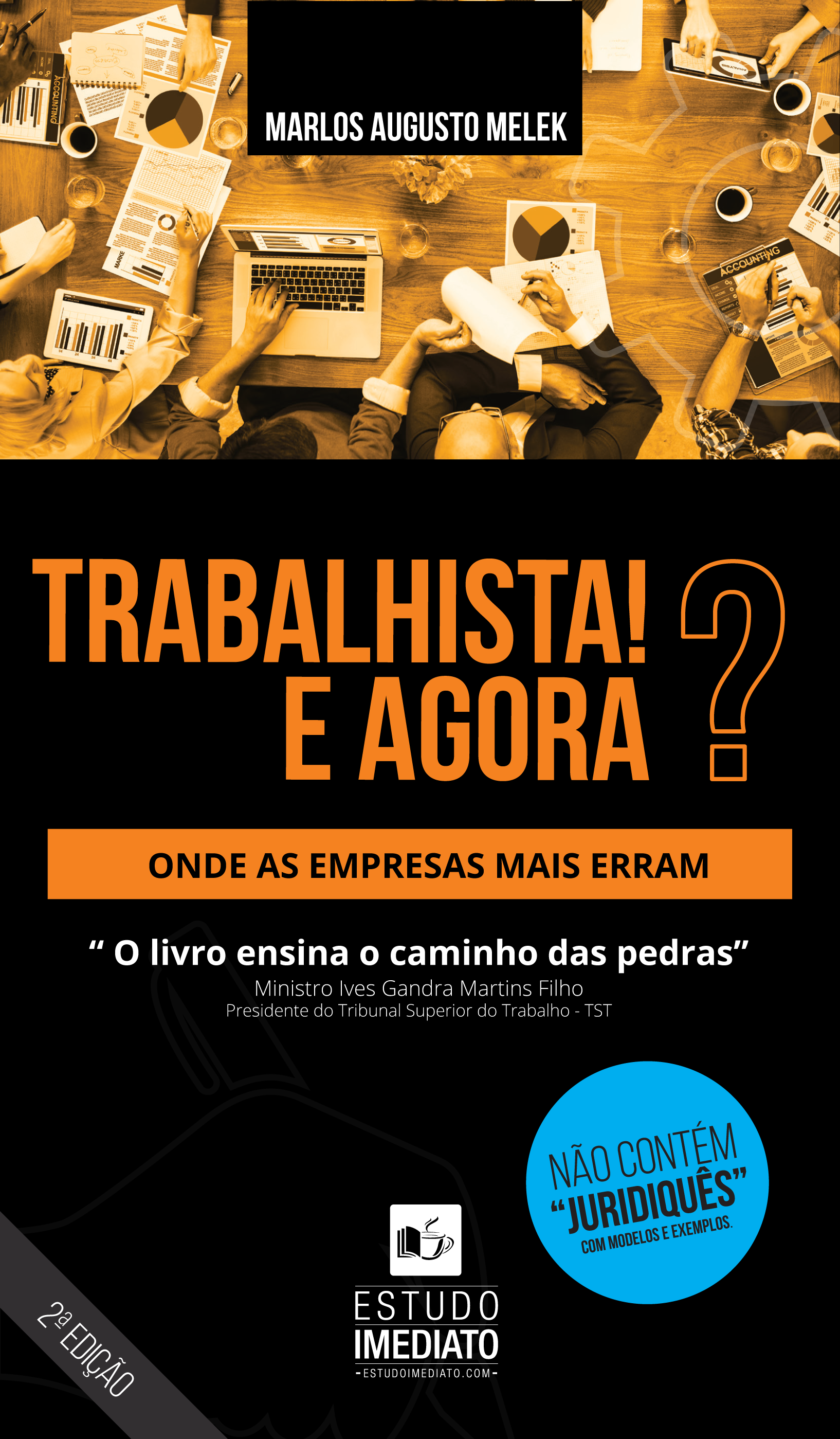 Apresentação:
Ministro Ives Gandra Martins
Presidente do TST
Por quê escrevi?
Prefácio:
Glauco Humai
Presidente da Assoc
Brasileira de Shopping
Centers
Para quem?
5º livro mais vendido no 
Brasil (ADM/NEG)
Vantagem Competitiva
Exemplos, Modelos,
Sem “Juridiquês”
ONDE AS EMPRESAS MAIS SOFREM CONDENAÇÕES NA JUSTIÇA DO TRABALHO?
ERROS MAIS FREQUENTES:
Contrato de Experiência (inclusive gravidez)
Momento da Contratação – Contrato de Trabalho
Horas Extras, sistemas de compensação
Intervalo intrajornada – supressão, uso de rádio
Acúmulo de Função/Desvio de Função
Trabalho Externo – Horas Extras
Função de Confiança
Permitir Apelidos, chamar atenção em público
Não discriminar com detalhes o EPI entregue
DÚVIDAS MAIS FREQUENTES:
Qual punição aplicar?
Descontar danos?
Qual a validade e alcance do BACEN JUD?
Realmente não respondo pela empresa depois de 2 anos do desligamento?
Posso revistar empregados?
Responsabilidade por terceirizados;
Posso reduzir salários?
Qual a penalidade para pagamento de salário atrasado?
Quais os limites das Convenções Coletivas?
ROUBOS NO AMBIENTE DE TRABALHO
O QUE ESPERAR DA REFORMA TRABALHISTA?
NEGOCIADO prestigiado em relação ao LEGISLADO
TERCEIRIZAÇÃO : Inclusive ATIVIDADE PRINCIPAL
DANOS MORAIS – Parametrização
TESTEMUNHA – Multa em dinheiro
HONORÁRIOS DE SUCUMBÊNCIA
BANCO DE HORAS por acordo individual
O QUE ESPERAR DA REFORMA TRABALHISTA?
JURISDIÇÃO VOLUNTÁRIA
Conceito de SALÁRIO – Revolução da Meritocracia
MICROEMPRESAS – Depósito recursal
HORAS IN ITINERE
Fim da HOMOLOGAÇÃO do TRCT
GESTANTE e Ambiente Insalubre
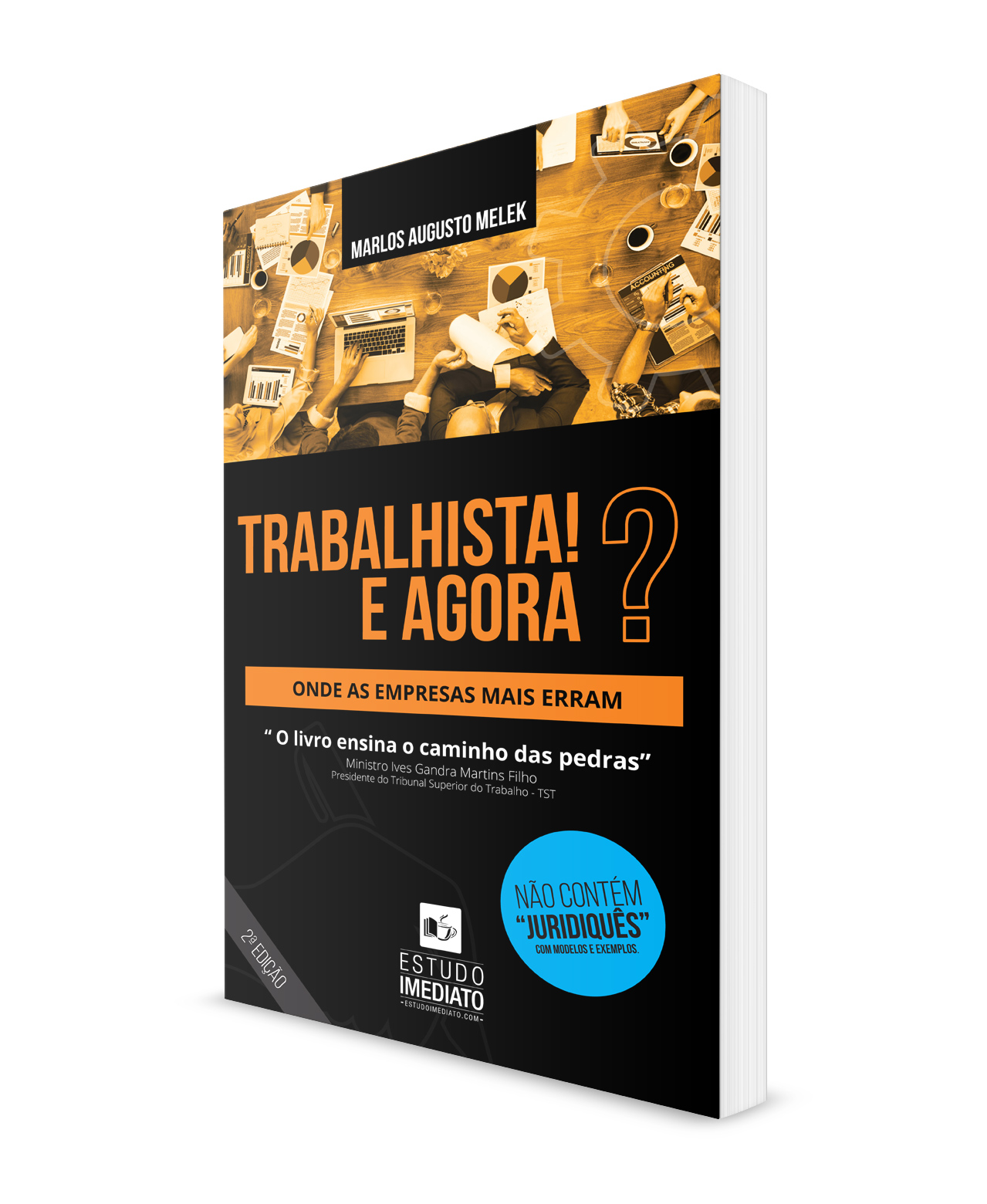 ESPAÇO ABERTO PARA PERGUNTAS


Contato para livros ou palestras: 
jorge@estudoimediato.com

Loja virtual: www.estudoimediato.com